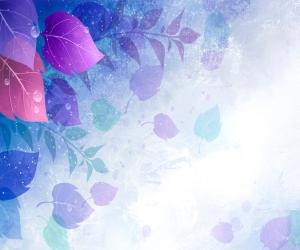 Поняття про токсичність і умови її виявлення у організмі
Вивченням впливу на живі організми  яких займається екологічна токсикологія, яка розглядає його як мінімум у трьох аспектах:
Доля токсину у навколишньому середовищу (дуже важливо знати чи буде він “похований” або почне мігрувати у біосфері).
Накопичення, перетворення і знезараження (детоксикація) токсину, які здійснюються компоненентами біосфери.
Дія токсину  на клітини, тканини, органи і системи організму, а також на популяції і суспільства організмів (біоценози). Штучно синтезуємі людиною речовини (пестициди, фреони, діоксини тощо) визначають поняттям “ксенобіотики” (тобто чужі для життя), багато з яких мають природні аналоги. Основна відмінність тих та інших складається в об’ємах потрапляння до навколишнього середовища і часу життя в ньому.
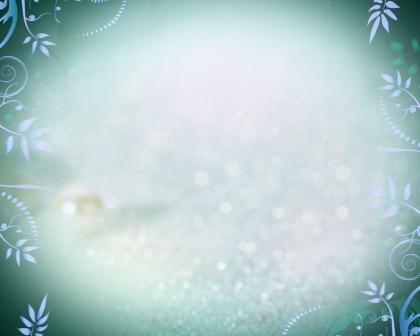 Токсини бувають широкого та вузького спектра дії, яке в свою чергу може бути прямим або не прямим.
Прямий принцип дії властивий деяким фосфорорганічним пестицидам (ФОП) – карбофос, паратіон, метилнітрофос, фосфамід тощо, які здатні зв’язувати і безповоротно дезактивувати (інгібітувати) фермент холін естеразу, який “керує роботою” медіатору -  ацетілхоліна (переносник імпульса від однієї нервової клітини до іншої), і тим самим діє на пряме ураження організму.
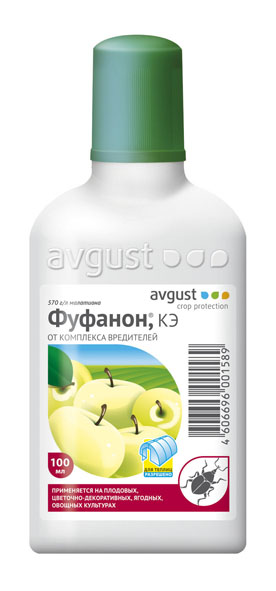 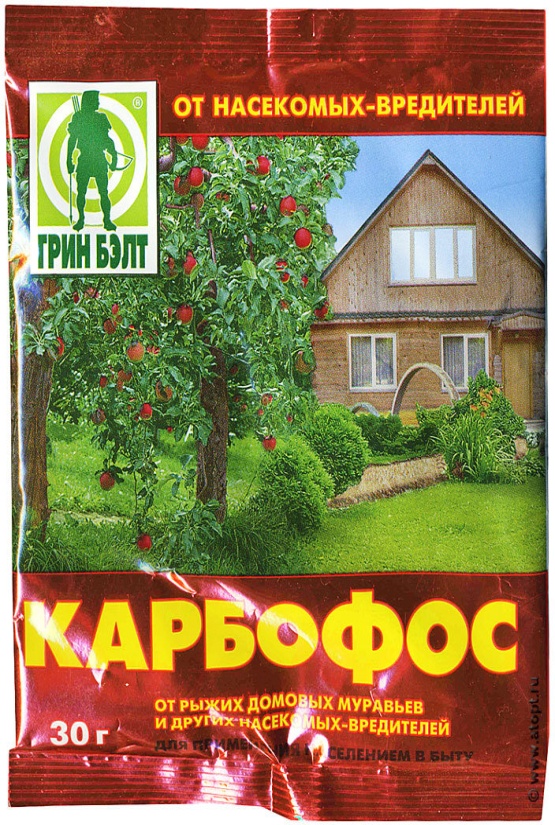 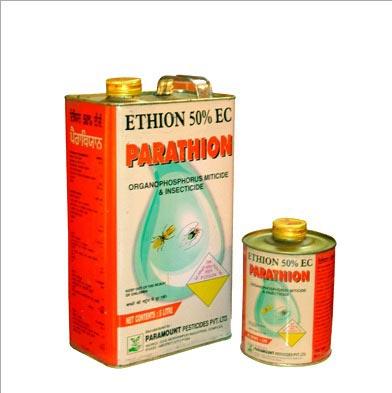 Для біоти токсичними є не тільки проміжні і кінцеві продукти метаболізму, але й їх екскременти.
 Не один організм не може існувати у власних відходах. На практиці це враховується в біотехнологіях, які пов’язані з отриманням високої біомаси у обмеженому об’ємі на обмеженій  території, а саме:
Для забезпечення життєздатності організмів, які культивуються у промислових біореакторах, з культурального середовища постійно видаляють продукти їх життєдіяльності (в одних випадках – це антибіотики, в інших - амінокислоти, вітаміни, гормони тощо).
Для профілактики добре відомого аграріям явища “ґрунтостомлення” використовується система сівообороту, яка попереджує накопичення у ґрунті біологічно активних речовин, яке виникає при тривалому веденні однієї і тієї ж монокультури на одному й тому ж полі.
У промисловому рибництві (тобто при щільних і зверх щільних посадках риби) для забезпечення необхідної якості водного середовища в ставках, басейнах та садках, утворюють необхідний водообмін, який забезпечує зниження концентрації водорозчинних метаболітів і екскрементів риби.
Молекулярні структури клітини, які безпосередньо атакуються токсинами, називають рецепторами або мішенями.
  В залежності від рівня порушення, які виникають у цих структурах (в першу чергу –зміни будови, блокування найважливіших ферментів тощо) під впливом шкідливих речовин, ці порушення можуть бути зворотними та не зворотними.
		Первинна взаємодія токсину з біосубстратом клітини – це механізм його дії, а все наступні явища, які забезпечені цим механізмом, складають токсичний ефект  , який є стогом взаємодії деструктивних процесів, що викликані токсином і відповідних (захисних) реакцій організму на інтоксикацію (отруєння).
Токсичний ефект злежить від багатьох факторів, але в першу чергу, від:
1.хімічної будові токсину, яка визначає спосіб проникнення його в клітину, розподілу та накопичення в органах та тканинах, від хімічної будови залежить не тільки активність (тобто здатність вступати в реакцію), але й ступінь виведення токсину  з клітини (організму). 
2.найбільш повільною елементарною стадією в хімічних та ферментативних реакціях клітини (організму), яка лімітує швидкість процесу отруєння клітини (організму)  і його детоксикації
3. чинників навколишнього середовища (в першу чергу температура, рН, концентрація кисню, інтенсивність УФ-опромінювання, рівень загального забруднення), на фоні яких “розігрується сценарій” дії токсину і які впливають на прояв токсичного ефекту як шляхом зміни активності токсичної речовини,. 4.біологічні та фізіологічні характеристики організму. – вік, живлення, голодування, сезонних особливостей стану тощо.
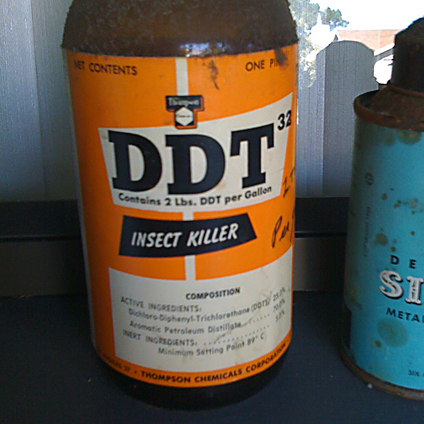 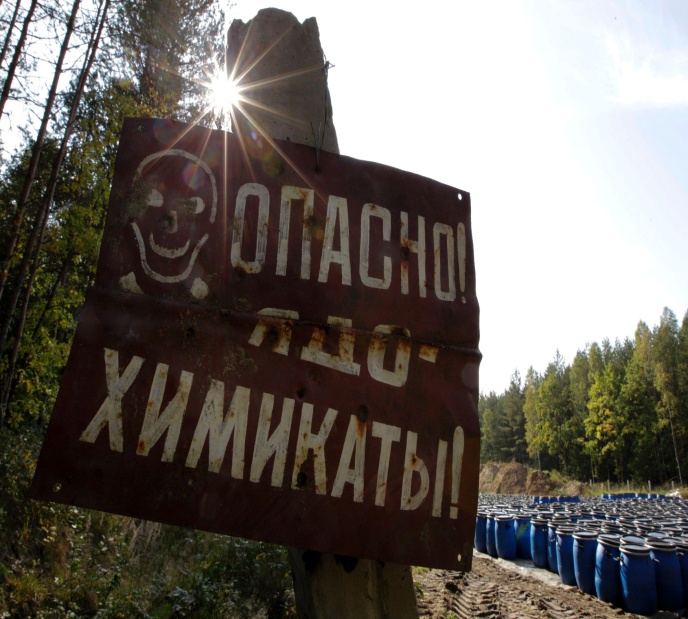 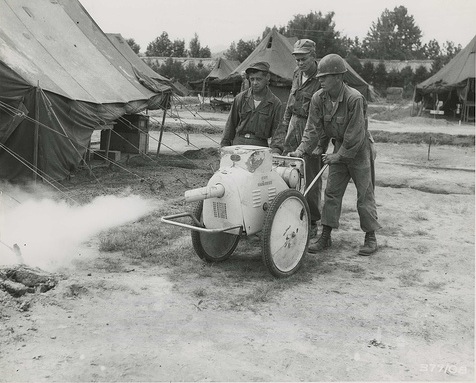 Під дозою розуміють загальну кількість токсину, яка досягла місця впливу (тобто від тих структур та органів, де він викликає токсичний ефект) і визначає наступний стан організму (клітини).
Доза визначає не тільки ступінь порушення, яка викликана токсином, але і тривалість самого токсичного ефекту. Поняття “доза” не дорівнюється до поняття “концентрація” тому, що навіть при постійному находженні організму у середовищі з підвищеною концентрацією токсичної речовини, буває інколи важко оцінити отриману їм дозу, а можна лише казати про вміст токсину в тканинах  та органах на певний момент.
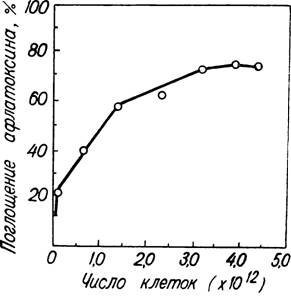 Таким чином, спостерігаємо концентрація забруднювача у зовнішньому середовищі дозволяє оцінити тільки його потенційну токсичність, в той час, як фактична токсичність залежить від багатьох факторів, в тому числі від форми його знаходження в навколишньому середовищу, а тому використання терміну концентрація правомочне тільки у тих випадках, коли мова йде про діючі концентрації забруднювача, які можуть бути охарактеризовані як метаболічні, пригнічувані та летальні концентрації.
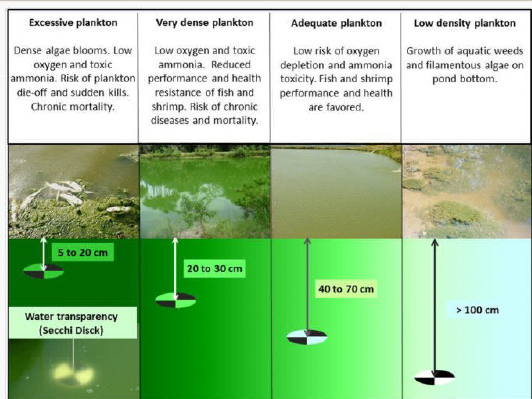 Метаболічна концентрація – це концентрація, яка дозволяє забруднювачу включитись у загальний обмін речовин без яких-небудь негативних для організму ефектів.
 Гнітюча концентрація - це концентрація забруднювача, яка призводить до порушення обміну речовин і змін тих чи інших функцій організму. Летальна концентрація -  це концентрація, яка призводить до смертельного виходу миттєво або за відносно короткий проміжок часу. Під часом (тривалістю) впливу розуміють  час контакту організму з зовнішнім токсином. Однак відомі токсини, дія яких призводить до парадоксального ефекту – частковому зниженню токсичного ефекту при збільшенні строку дії токсину або підвищенні його концентрації у середовищі), а також концентраційні отрути, які діють за пороговим принципом, тобто їх дія проявляється лише після того, як їх вміст у організмі досягне певного рівня, тоді як початок токсичного ефекту залишається більш менш постійним.
Дякую за увагу!